RF Coils in MRI
MRI COILS AND GRADIENTS

By: RF Coaxial
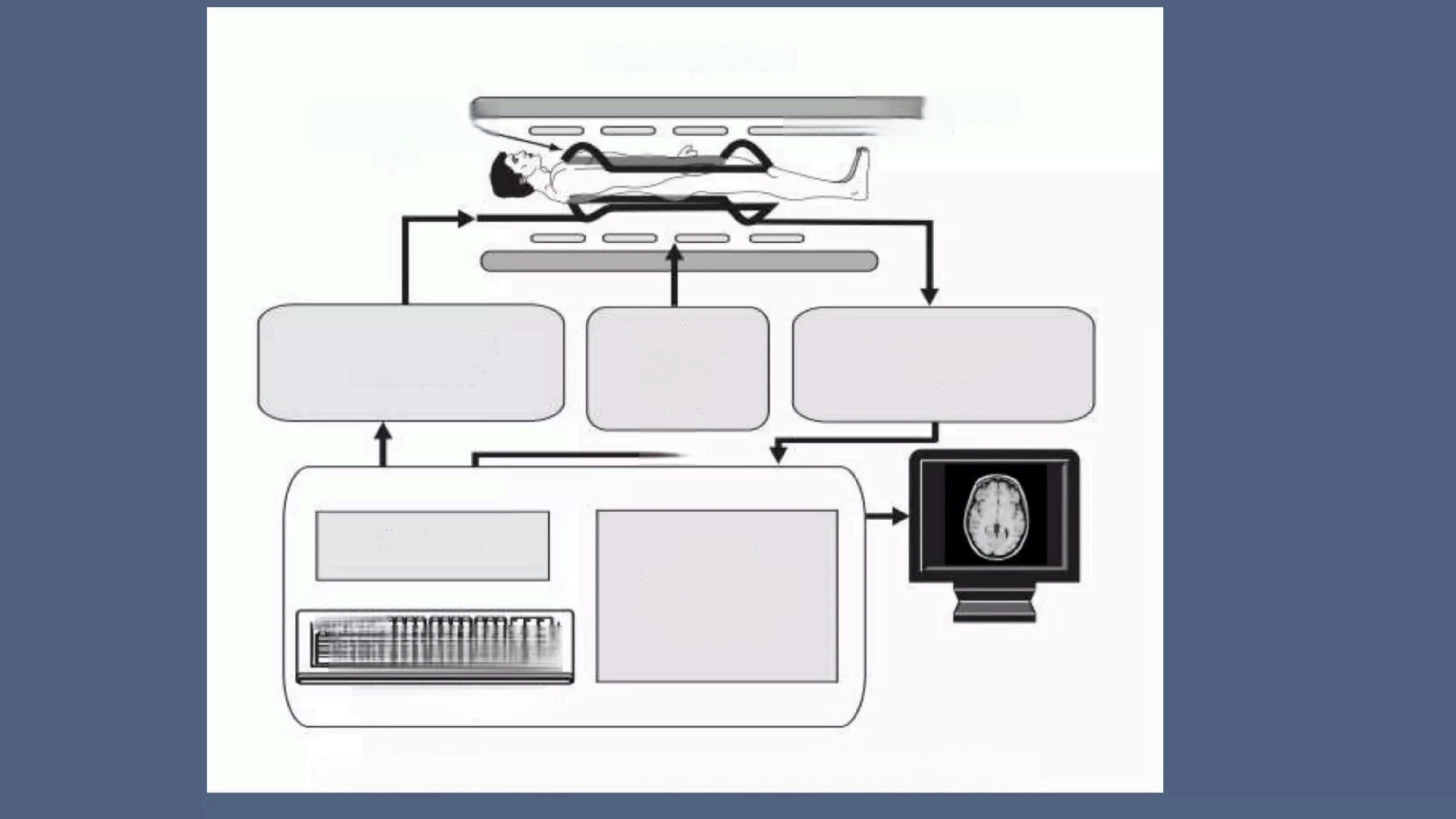 THE  MRI  SYSTEM


Magnetic   Coil
Gradient Coils
Radio Frequency Coil
Gradient
Power
Supply
Radiofrequency Transmitter
Radio Frequency Receiver
个


Computer
Image
Reconstruction
Viewing  Control

Processing
Protocols
日
Operator  Keyboard





Figure 2-1.The major components of the Magnetic Resonance Imaging System.
MRI Instrumentation &Equipment
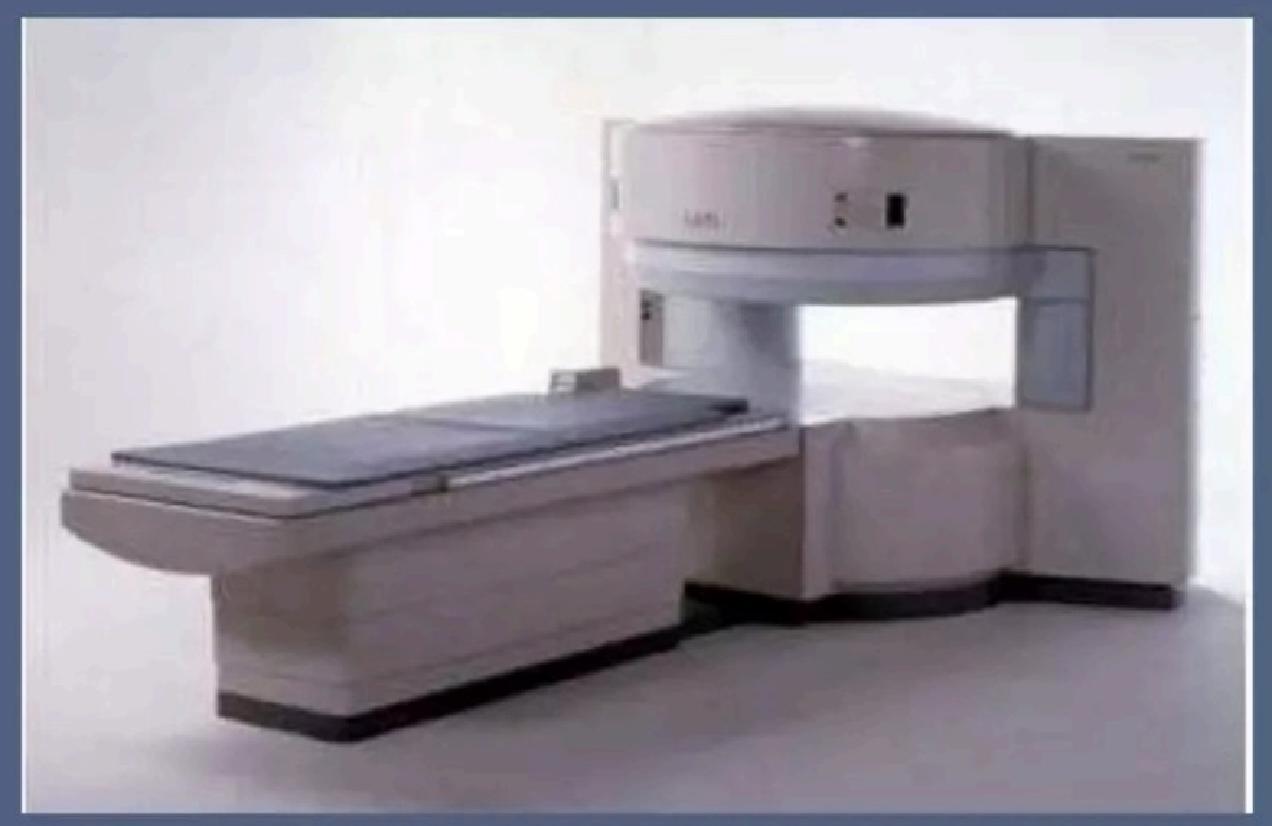 ●  MRI  magnets

● RF Coils


·Shim    Coils
·RF    shielding
·Magnetic   field   Shielding


·Gradient    Coils
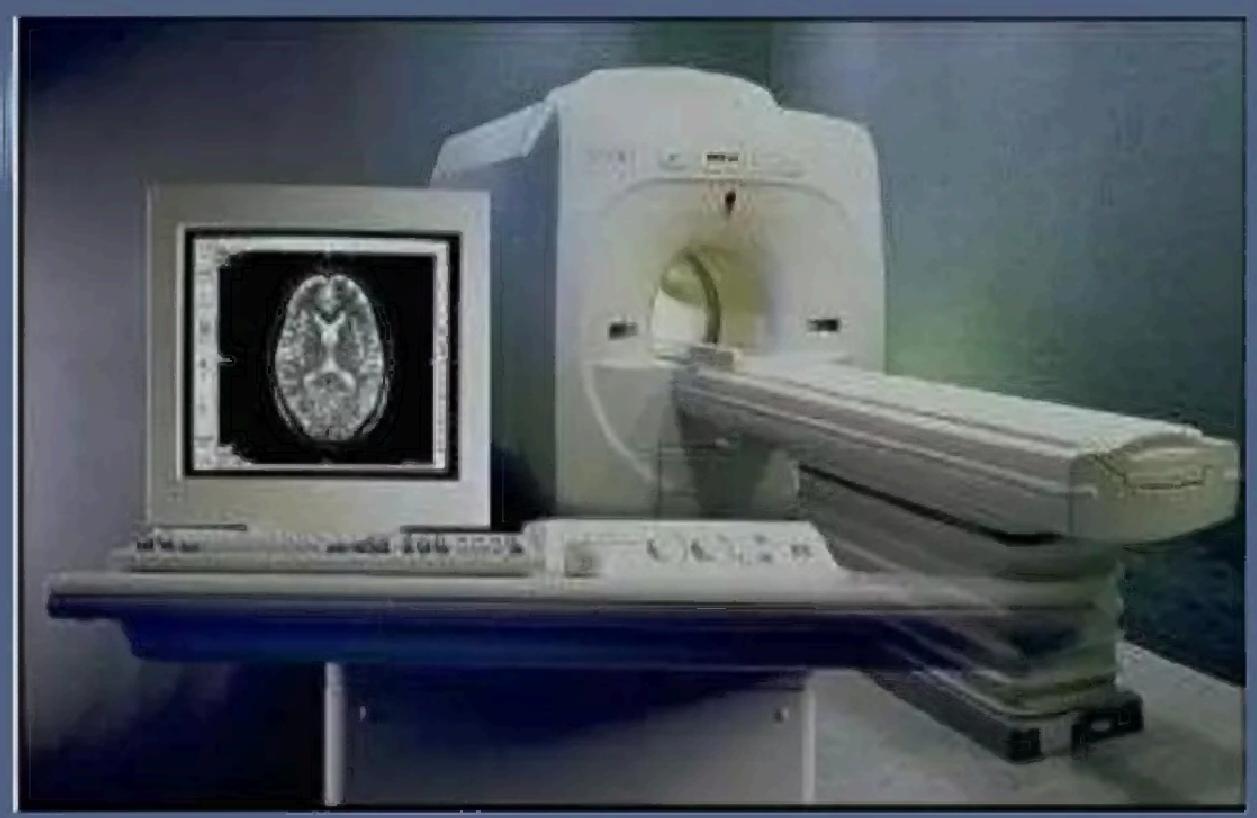 MR magnets



·Permanent     magnet
-Consists of a material which has been magnetized such that it won't loose its magnetic field
-Commonly made of an alloy ALNICO and Rare earth materials

·Resistive         magnet
-Consists of huge copper or aluminum coils
-They produce a lot of heat so requires water cooling                                                       Superconducting       magnet
-Special alloys of Niobium-titanium in a copper matrix when super cooled to a                temperature of 4K(-269℃)becomes super conductor
-Niobium-Tin alloy,Magnesium diboride is emerging new alloy
-The coolant or the cryogen used is liquid helium
Open bore permanent magnet
(0.2-0.7T)
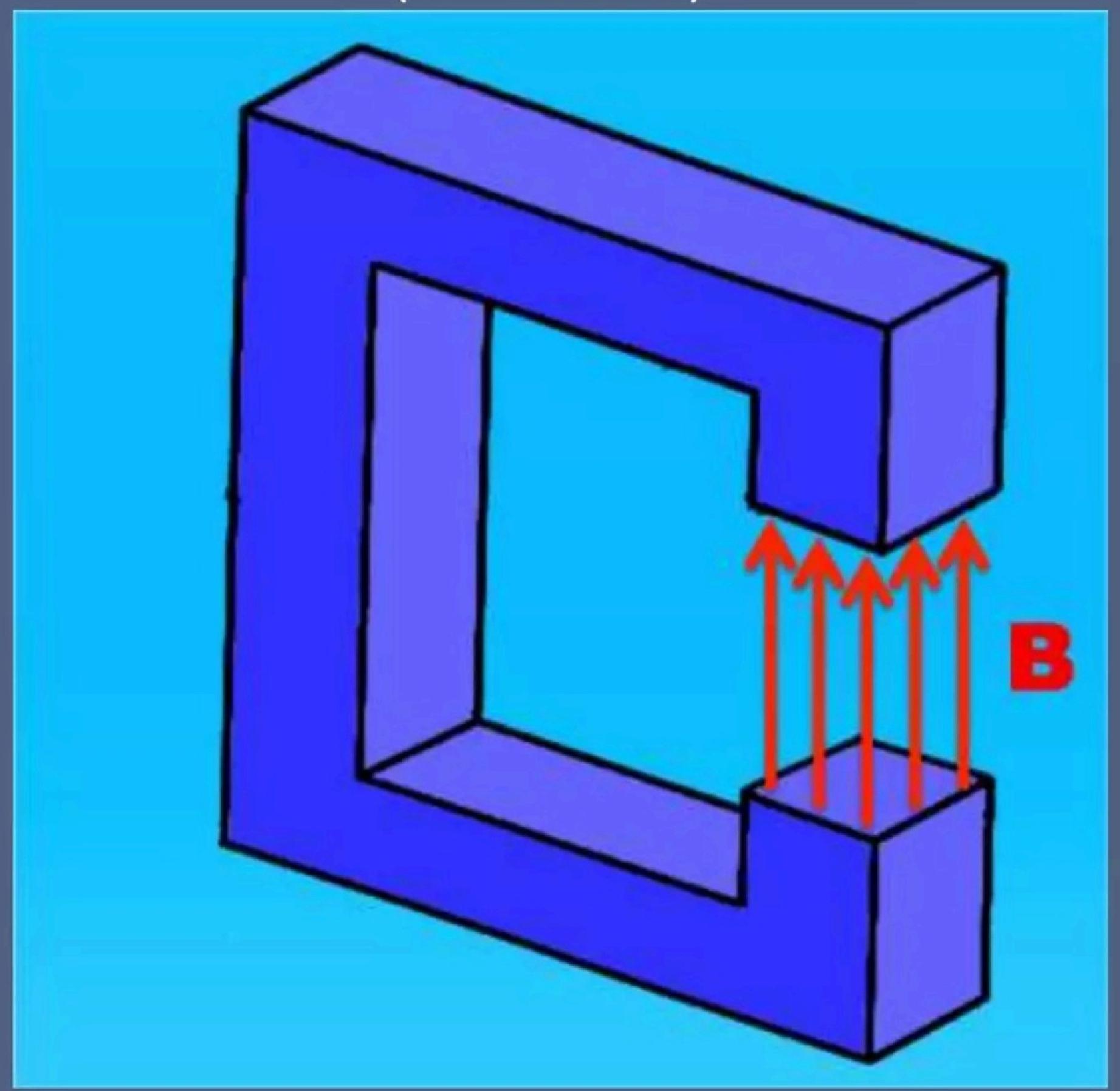 6
Dipolar electromagnet


(0.5-1.2T)
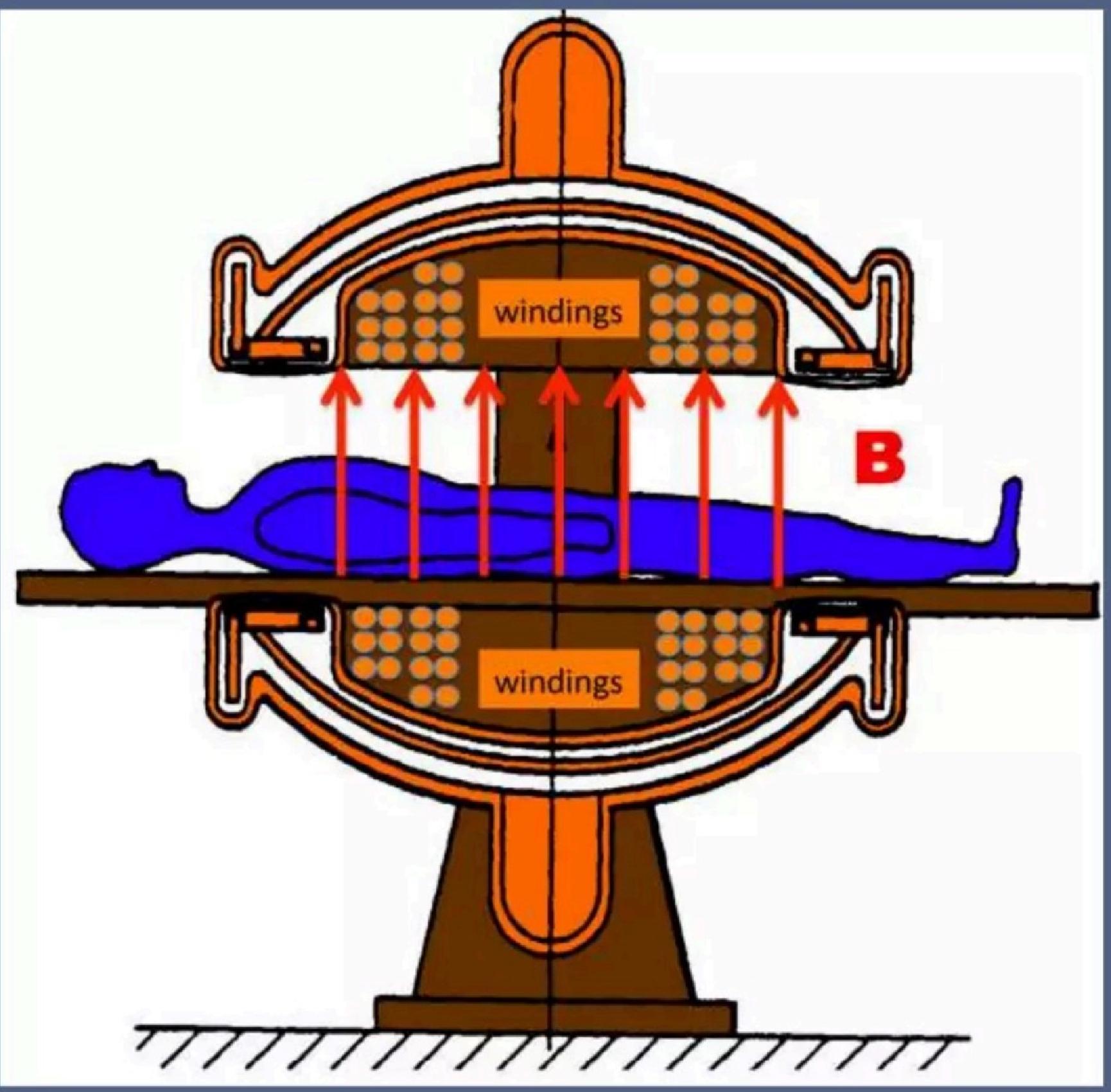 Superconducting Magnet
Liquid  Helium



LHe<4.2°K









Iron Shield
or
Second Niobium-
Titanium Wire














Vacuum
LN₂ <77°k
Liquid   Nitrogen




























Niobium-
Titanium Wire
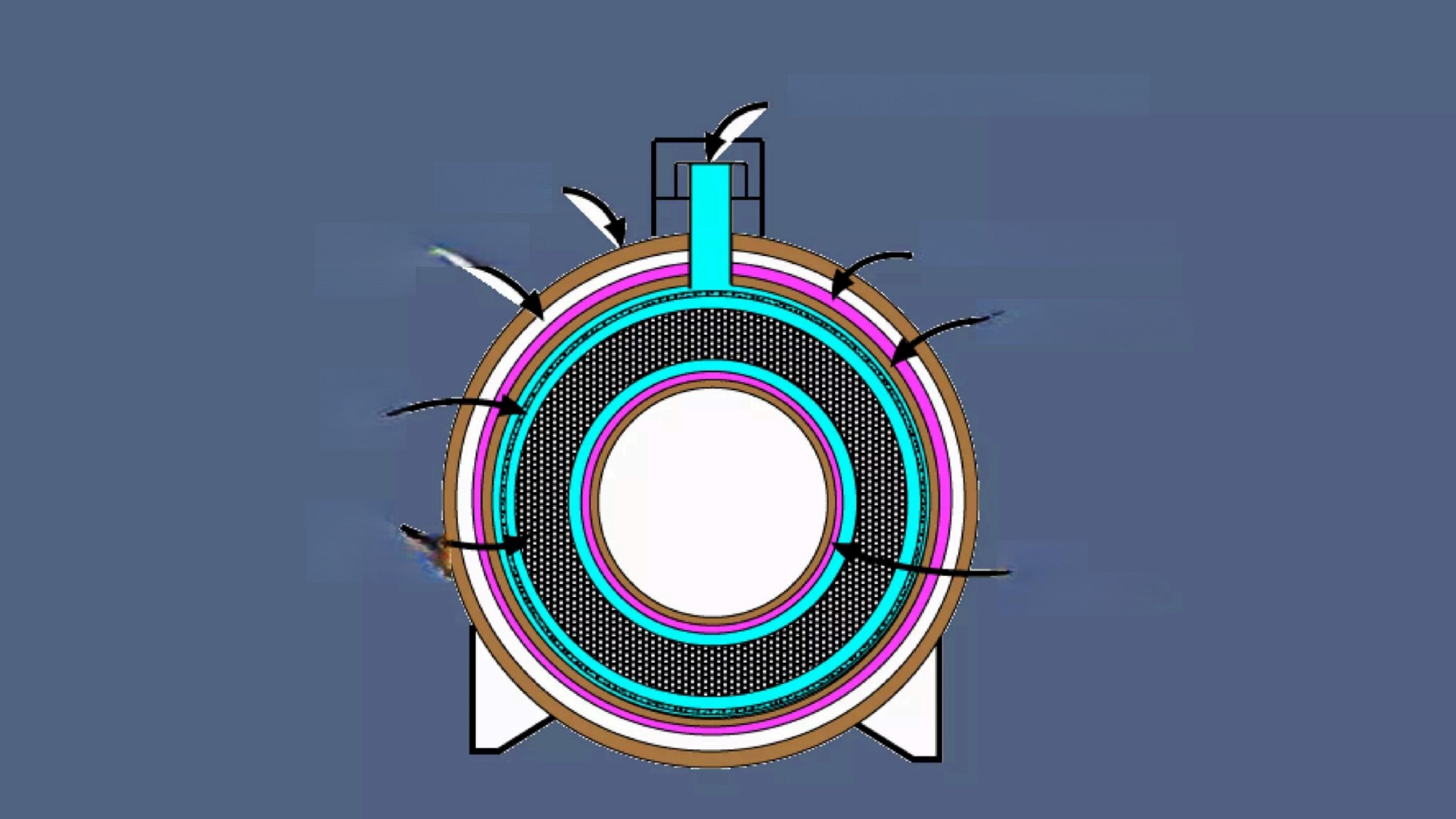 Helium fill and cold head











Outer cold shield



Helium vessel





















Inner
cold shield
Casing


Outer vacuum
shield









Shim
coils






Main
windings
●  There  are  7   reported  materials  superconductive   in  the   room-        temperature range as of Sept 2013.
·The   most   recent   of  these   (with   the   impressive   chemical   formula Tl₅Sn₂ Ba₂SiCu₈O16+)has a transition temperature near 315°K(42℃)
·An  upcoming  "high  temperature"superconductor  to  watch  is             magnesium  diboride  (MgB₂),with  Tc=39°K.
·At   present   Paramed   Medical   Systems,Genova,Italy   whole   body      cryogen-free  superconducting  scanner  made  of  0.5T  MgB₂
Superconducting Magnet




·A superconducting magnet is build up by a number of vacuum vessels which acts as temperature shields
·The length of superconducting wire in the magnet is typically   several miles
·The coil of wire is kept at a temperature of 4.2K by immersing  it in liquid helium
·The coil and liquid helium is kept in a large dewar
·The typical volume of liquid helium in an MR magnet is about 1700 Itrs
·The dewar is surrounded by liquid nitrogen at 77.4K(-169℃)    which acts as a thermal buffer between room temperature      (293K)and  liquid  helium
Magnet Quench


·Loss  of  magnet  super  conductivity with  sudden  boil- off of liquid helium
● Patient and staff must be immediately evacuated      from the scanner room if quench occurs
● Liquid helium in large quantities can completely
displace oxygen and cause unconsciousness within
10 secs when inhaled
·Quench can be planned as well as accidental
·All supercon magnets have a quench button which    can turn the field off within few seconds
MRI magnet Characteristics
·Permanent        Magnet
-Remains magnetized permanently
-Low field strength (0.2T to 0.45T)
-Magnetic  field   inhomogeneity-10-20   ppm
-Extremely heavy(up to 80 tons)
-Cheapest to run and maintain
-Cannot be shut down
-Power     consumption~20kW
-Flux lines run vertically
-Small  fringe  fields-<1m   (0.5mT)
MRI magnet Characteristics




·Resistive      magnet
-Field strength up to 0.5T
-Magnetic  field  inhomogeneity  -10-50  ppm
-Power  consumption-50  to   100kW
-Weight  of  magnet-4  tons
-Field can be switched off immediately
-Flux lines run horizontally
-Modest  fringe  fields~2m  (0.5mT)
MRI magnet Characteristics
·Superconducting   magnet
-High field strength 0.37 to 4T(up to  14T for        research)
-Magnetic  field  inhomogeneity  -0.1-5  ppm
-Expensive to  buy  and  run  &difficult  to  maintain
-Flux  lines  run  horizontally
-Large fringe fields ~10m (0.5mT)
-Weight  of  magnet-10  tons
-Power  consumption   ~20kW
MR Field strengths
Low field
Mid-field
High field
Very high field
Ultra high field
→     below 0.3T
→   0.3T to 1.0T
→     1.0T to 3.0T
→     3.0T to 7.0T
→     above 7.0T
Advantages of low field scanners



·Open    design
·Lower  fringe  field
●  Reduction  of  certain  MR  artifacts
-Chemical shift,susceptibility &flow/motion       artifact
●Lower  energy  deposition  on  tissues  (SAR)
-SAR is proportional to square of Magnetic field
·Lower   initial   purchase   price
●Lower   operational   cost
Disadvantages of low field scanners

● Lower signal to noise
-Signal  to  noise  is  approximately  proportional  to  field            strength
Lower  homogeneity
-limits  the  ability  to  perform  certain  pulse  sequences(such  as  chemical  shift  fat  suppression,echo-planar  imaging,and MR spectroscopy)
● Impaired detection of calcification and hemorrhage
-Poor   in   detection   of   calcification,iron   accumulation,or        hemorrhage
·Reduced  detection  of  gadolinium  enhancement
-Enhancement is less apparent in low field scanners
RF coils





●RF coils are one of the most important
components that affect image quality in MRI
● These are the coils to transmit the RF pulse   and receive the RF signal
● There may be separate Transmitter and
receiver RF coils or a transreceiver coil which serves as both transmitter and receiver coil
● There are two types of RF coils: surface coils and volume coils
RF Coils
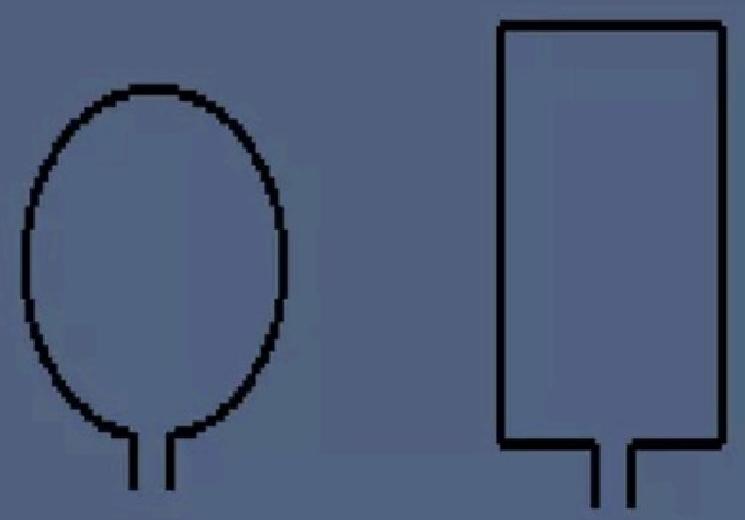 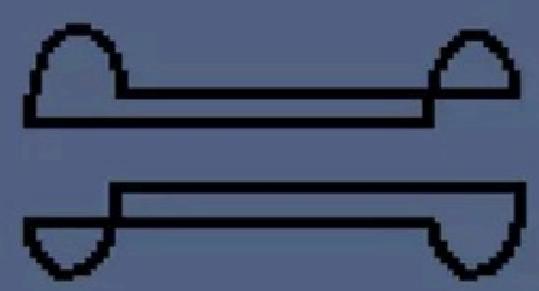 Paired Saddle Coil
(Volume coil)
Surface  Coils
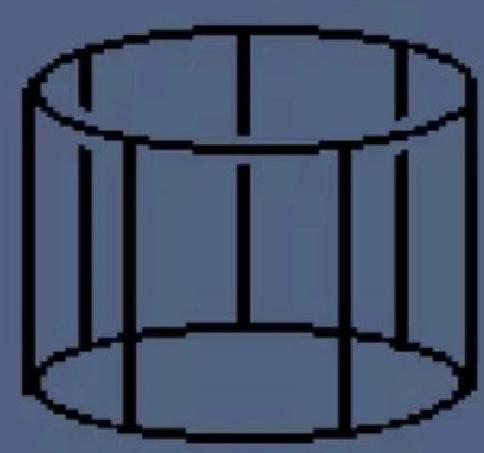 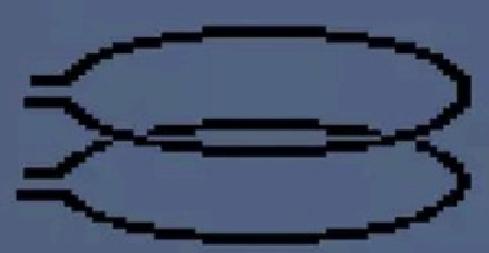 Helmholtz
Pair         Coil
(Volume coil)
Bird Cage
Coil
(volume coil)
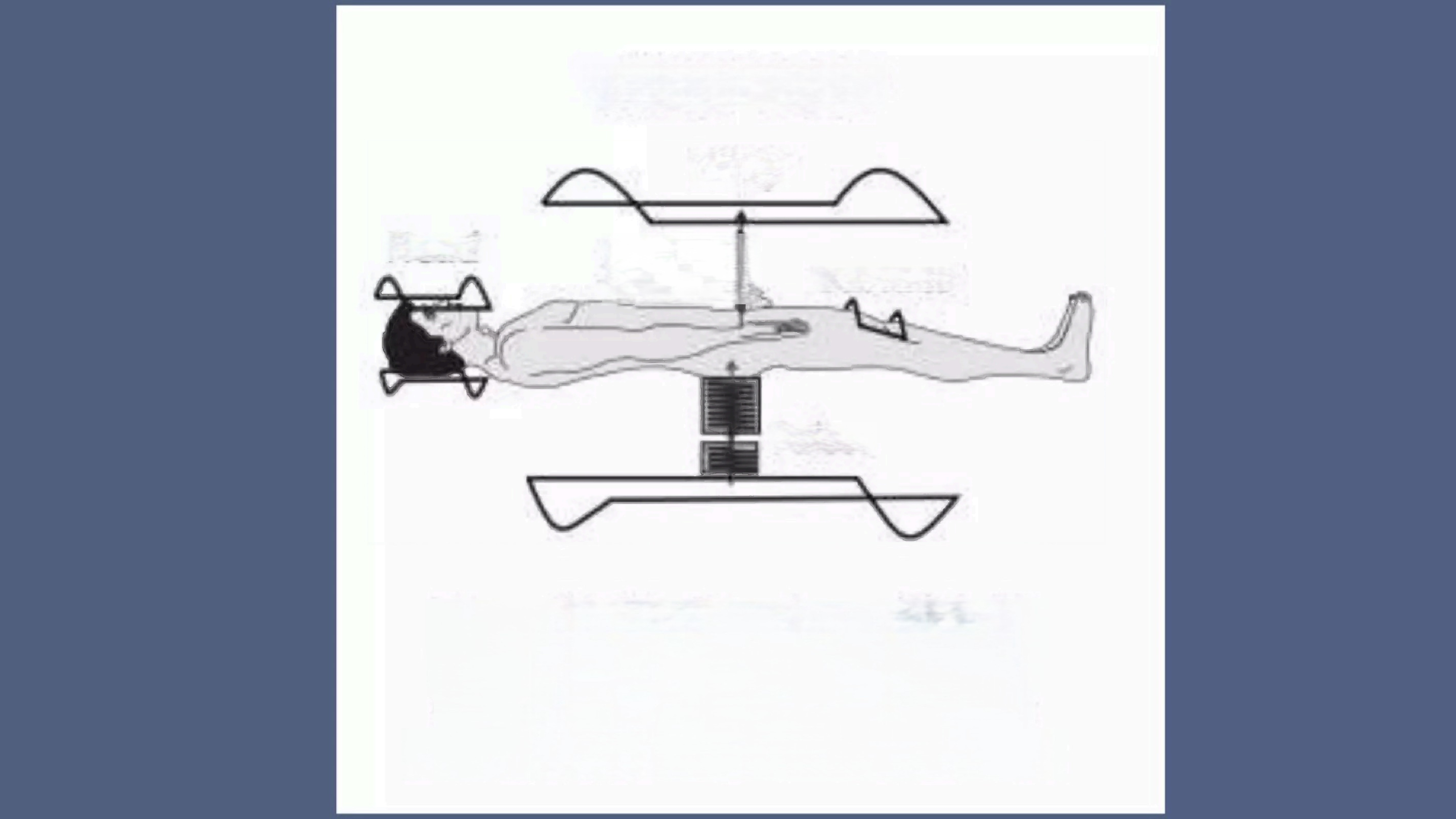 THE RF COILS



Body


Head              Signal     Surface













Pulses















Figure 2-6. The three types of RF coils
(body,head,and  surface)that  are  the
antennae for transmitting pulses and
receiving signals from the patient's body.
Surface RF coils
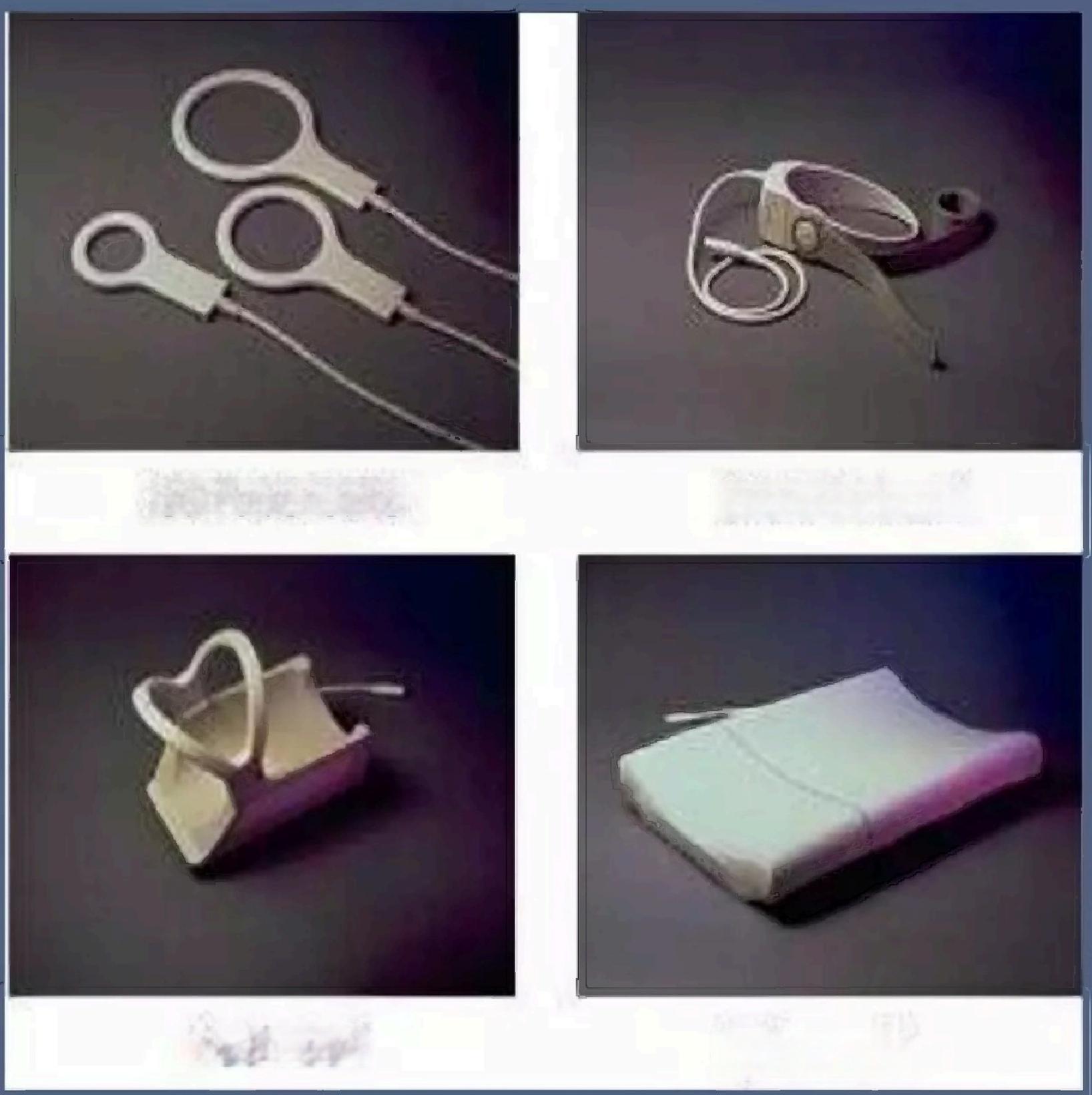 ·    Surface coils are the          simplest of the coil            designs
·    They are either a circular  or a rectangular loop of     wire
·    Surface coils are placed   very close to area under   examination
·    Generally used for spines, shoulders,TMJ  etc.
Surface  coils































Neck  coil
Shoulder  coil






























Spine  coil
Volume RF coils
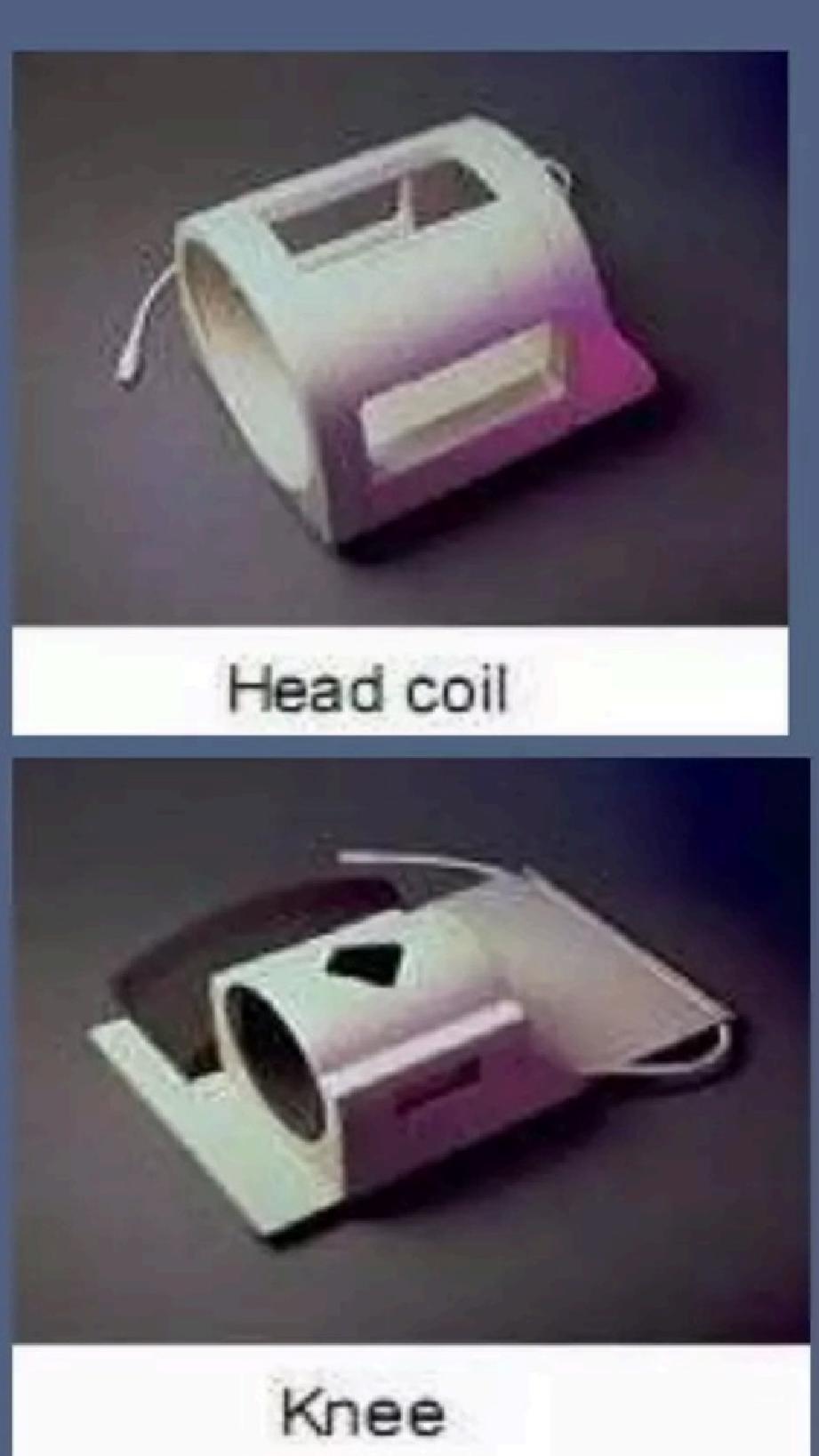 ·    Volume coils can be of:
-Paired  saddle  coil
-Helmholtz   pair   coil
-Birdcage    coil
·    Volume coils need to have the    area of examination inside the     coil
·    They can  be  used for transmit
and    receive,although    sometimes they are  used for  receive  only
·    The head coil is a
transmit/receive  coil  and  the        knee coil is a receive only coil
Birdcage coil
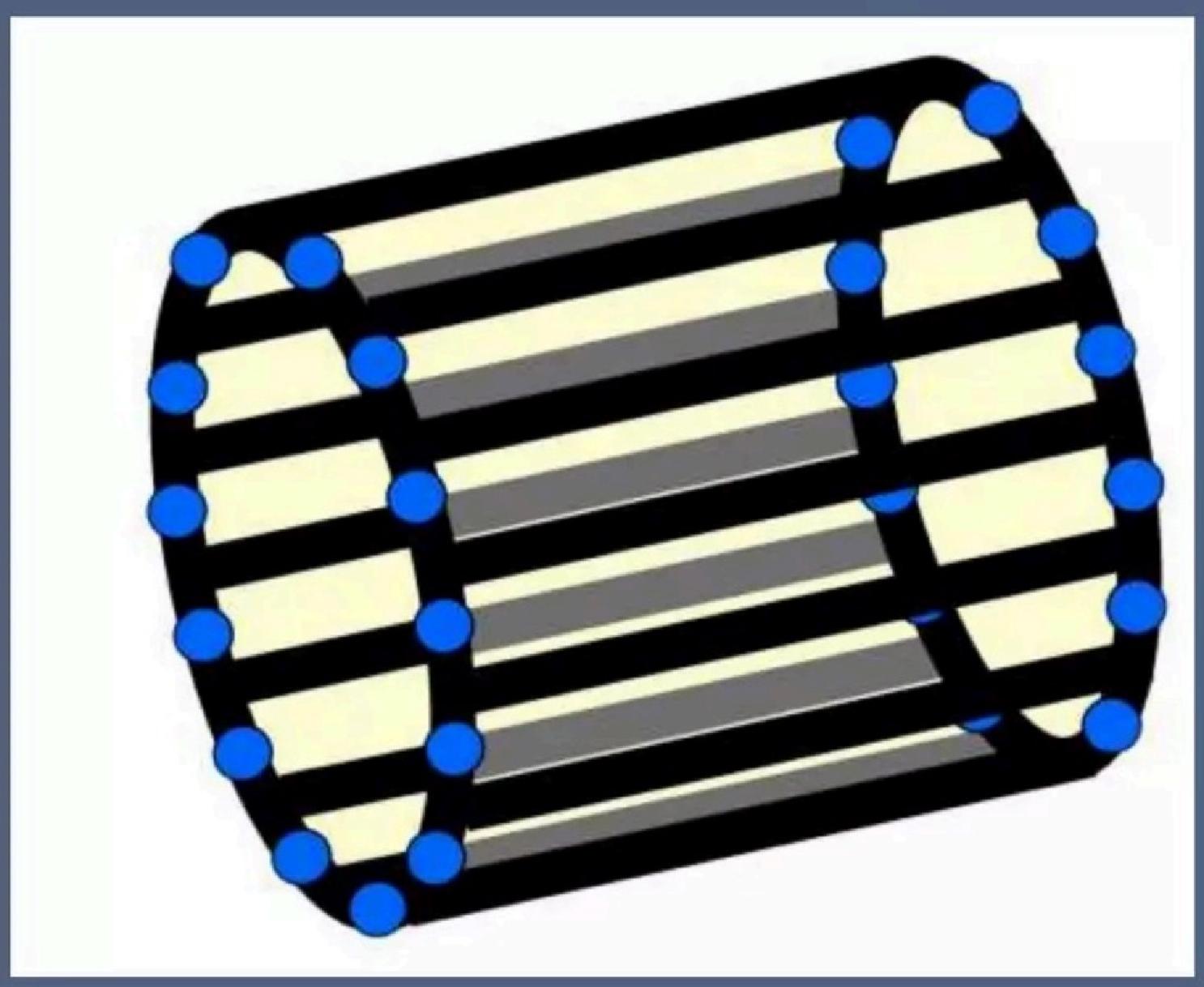 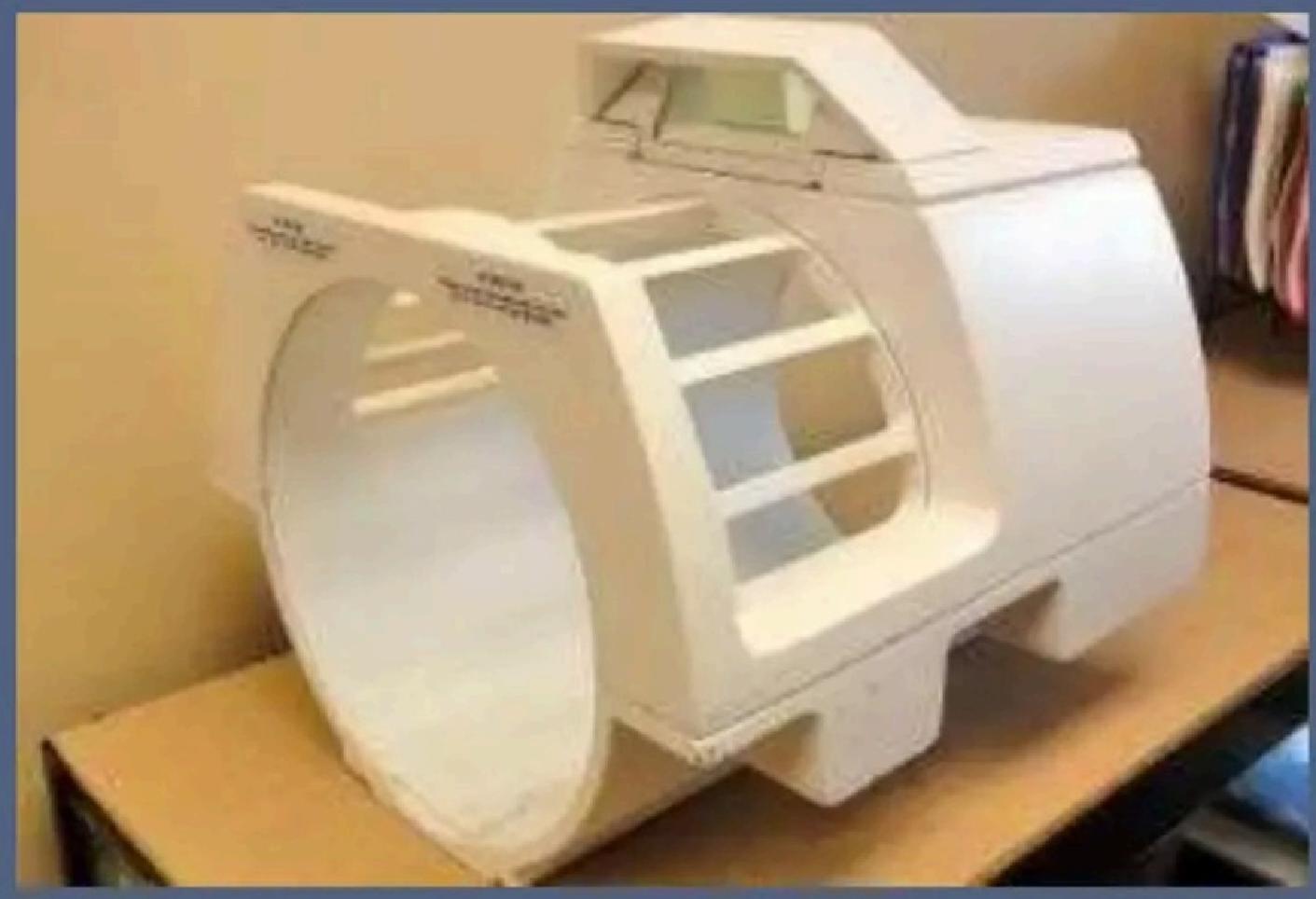 Array Coils





·Array coil are collections of small surface coils whose signals are combined and fed into an   independent receiver circuitry.

-Phased      array
·Groups of overlapping surface coils linked into a            common output


-Parallel      array

·Groups of non-overlapping surface coils optimized for  parallel imaging
Four coils phased array
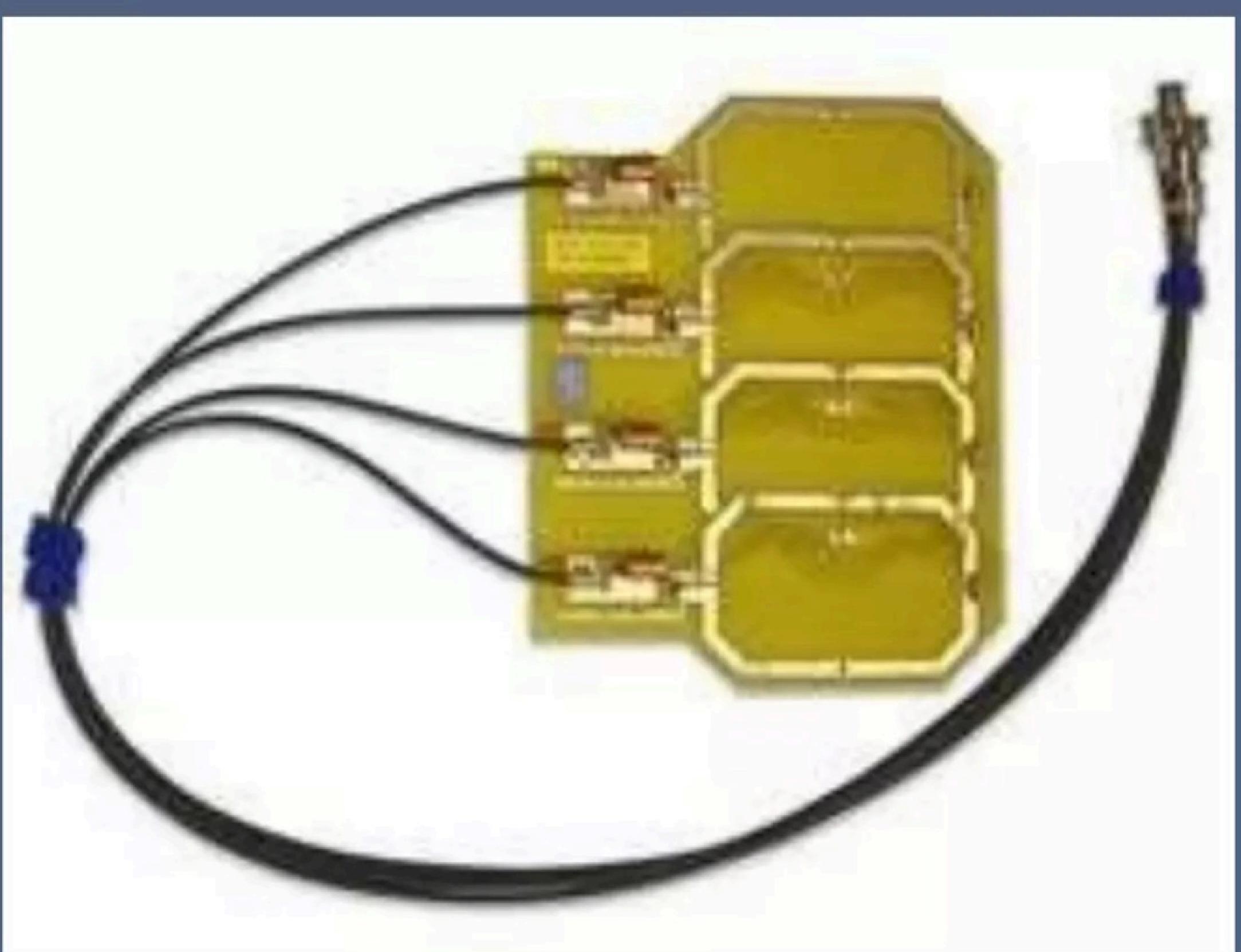 Whole body array coil for vascular imaging
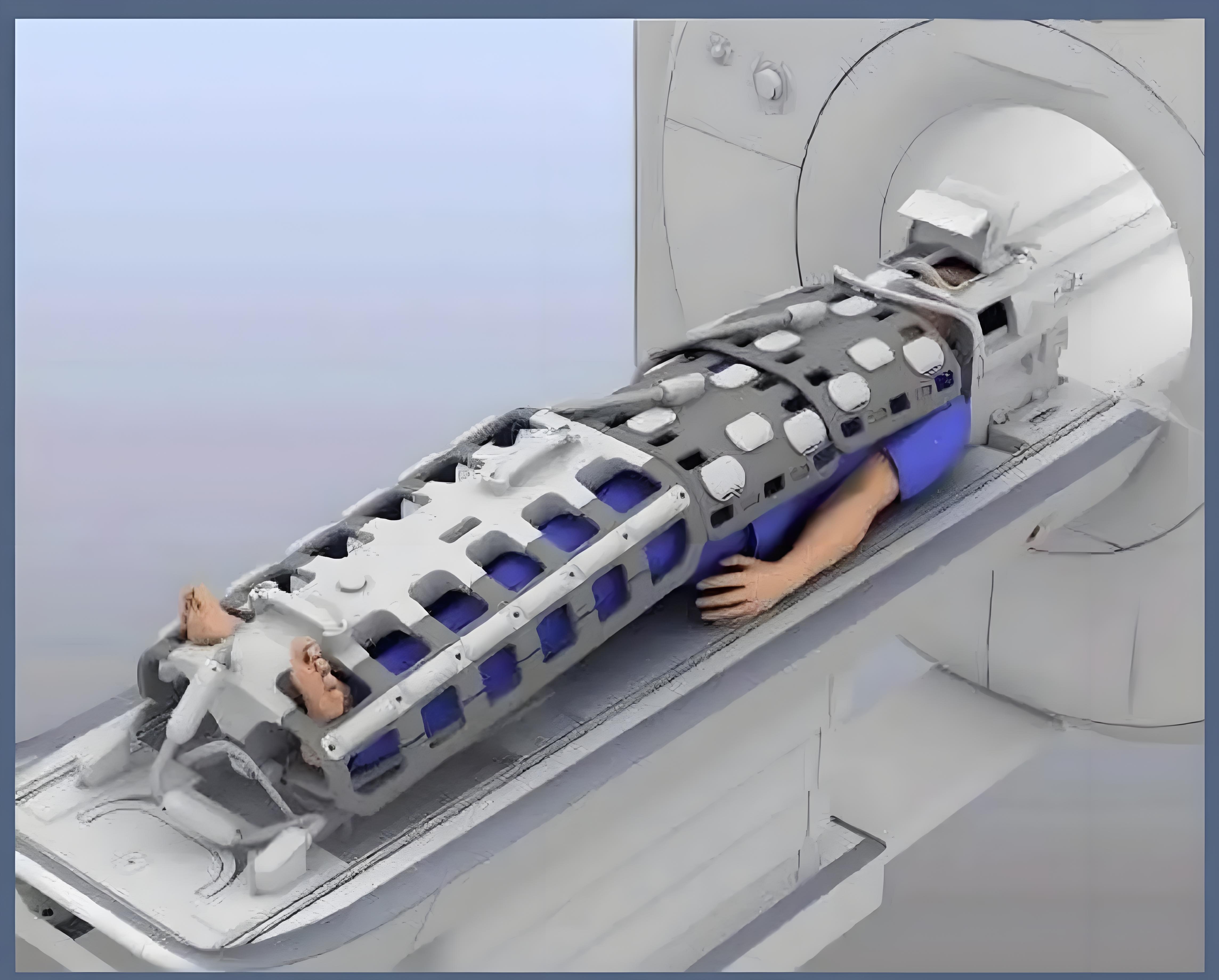 Quadrature Coils





·Quadrature or circularly polarized coils can have either a
saddle shape or as a surface coil.Common is that they contain at least two loops of wire,which are placed at right angles to
one another.The advantage of this design is that they produce more signal than single loop coils.Nowadays,most volume
coils are Quadrature coils.
Shimming

·Shimming is the process by which the main magnetic field (Bo)is made more homogenous

·Active    Shimming
-Active       shimming     uses    currents     directed     through  specialized coils to generate a "corrective"magnetic field
-Superconducting    shims    are    within     the    cryostat    and resistive shims are outside the cryostat
·Passive   shimming
-Passive  shimming  is  a  method  of  field  correction  involving the  use  of  ferromagnetic  materials,typically  iron  or  steel, placed  in a  regular pattern at specific  locations along the inner bore of the magnet
Shim coils





·One of the requirement for good imaging is a   homogenous  magnetic  field(10ppm)
·Shim coils are the extra loops of coils over the  magnetic coils which are used to reduce
magnetic  field  inhomogeneities
·Shim coils requires a power supply which is
separate from other power supplies within the system
RF shielding





·RF  range  used  in  MRI-1-200MHz
● Radio,TV and other communication system works on~1-        100MHz
·In CT scanning the CT room is shielded so that EM radiation     (x-rays)do not escape the room but in MRI the scanning room
is shielded from EM radiation (RF)that exists outside the

room
·MRI room is shielded completely by a continuous copper or    aluminum sheets or mesh to absorb the external RF,such a    design feature is called a RF Cabin or a Faraday Cage'
Magnetic field shielding




·MRI system needs to be shielded because of the fringe fields which  can  interfere  with  other  mechanical  and  magnetically activated  devices
·MR system can be shielded by two processes:
-Active    shielding
-Passive   shielding
FRINGE FIELD






·The stray m.f outside the bore of the magnet is the fringe field.
·Permanent      magnet    have     relatively    low     but    in     solenoid       electromagnet it is significant.
·These must be taken into care so that they do not extend into the       areas   where    potentially   contraindicated    patients    monitoring       device  and  other  mechanically  and  magnetically  devices  are       present.






















34
SHIELDING





·Fringe  field  can   be  compensated   by  the   use  of  magnetic  field shielding.They are
·Active  shielding-  uses   additional   coils   built   into   the   magnet assembly,   they  are  designed  and  oriented  so  that  the  electrical currents  in  the    coils  produce  magnetic  fields  that  oppose  and reduce the external magnetic field.
· Passive shielding- Passive shielding:is produced by surrounding the magnet by large pieces of ferromagnetic materials such as iron or by lining the walls of MR scan rooms with steel
35
Active shielding
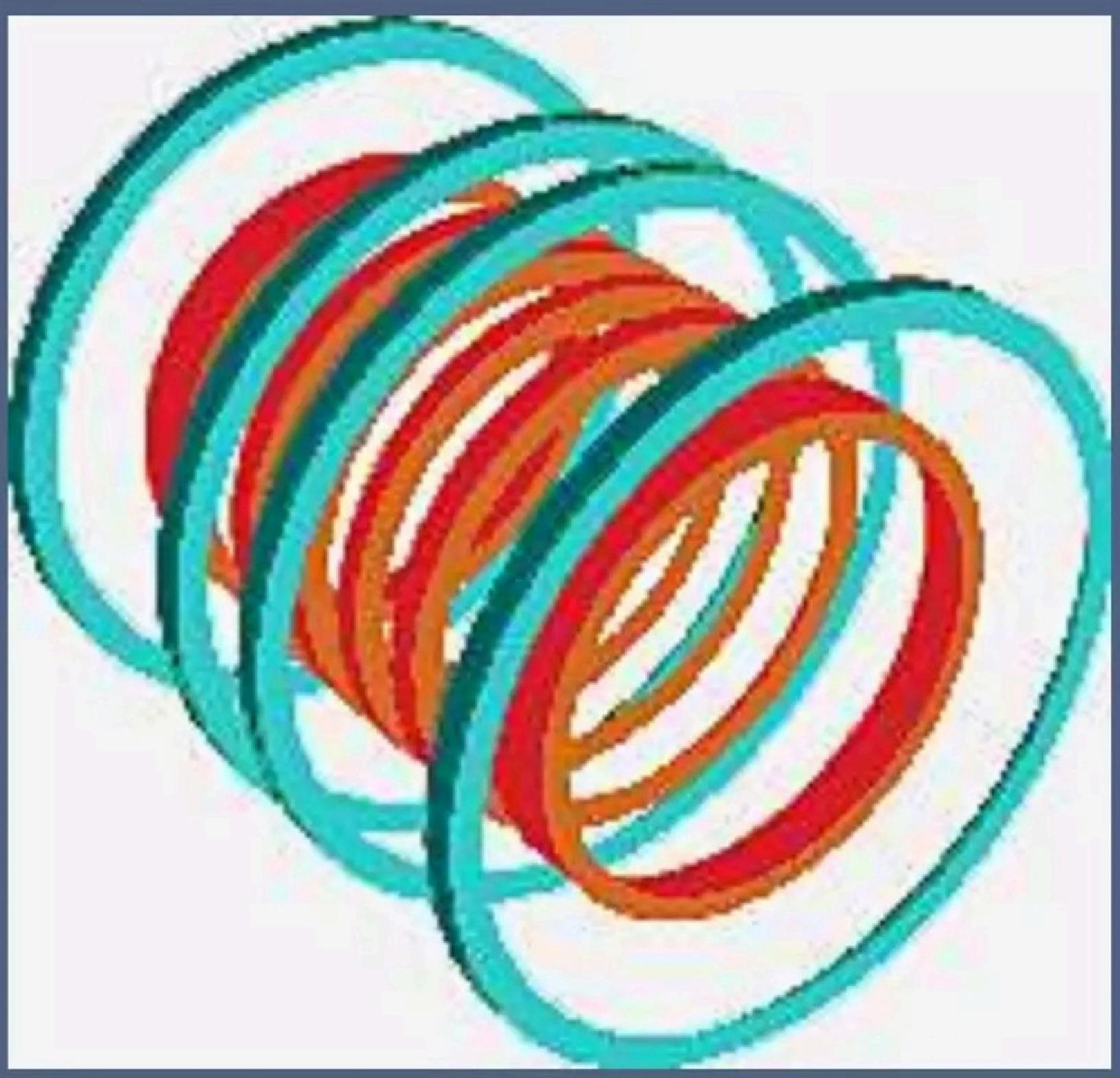 50 G

10G
5G
3G



1G
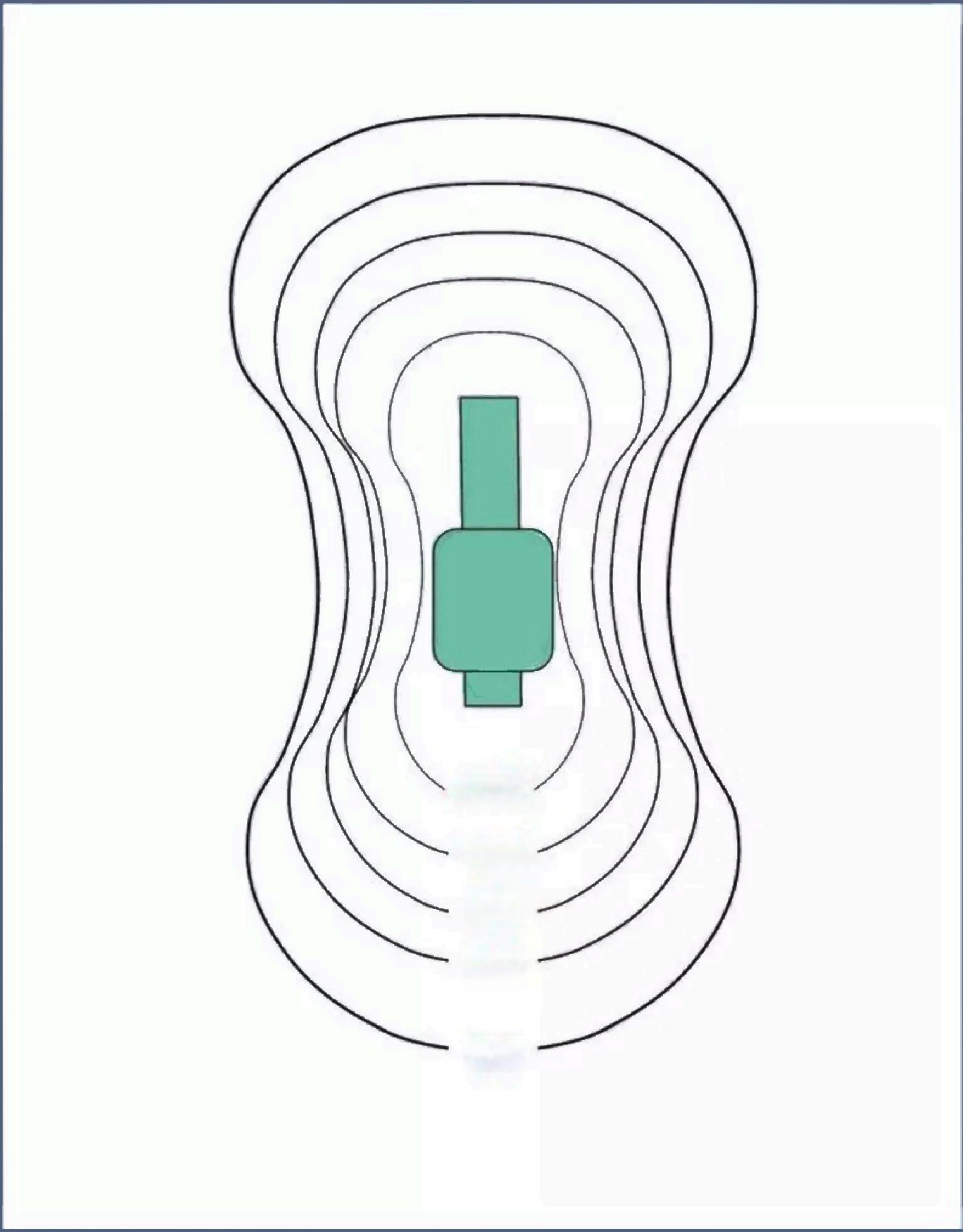 Fringe field
Gradient Coil





·These are used to produce deliberate variation in the main               magnetic field(Bo).
●There are usually three sets of gradient coils,one for each               direction.
● The variation in the m.f permits localization of image slices               as well as phase encoding and frequency encoding.
● These sets of gradient coil for the z-axis are helmholtz pairs,               and for the x and y axes are paired saddle coils.















38
·How  gradient  coils  are  produced?
Magnetic field strength is proportional to the amount of
current passed through the loop of wire,number of loops
in wire,the size of the loop and how closely the loops
are spaced.By changing these parameters coil can be
produced,which increases or decreases magnetic field
strength in particular direction.
·Gradient strength (stiffness)is measured in units of G/cm
or mT/m.This means that the magnetic field strength
changes by one Gauss over each centimeter or 10 milliTesla
over each meter.Stronger gradients(15 or 20 mT/m)allow
high speed and high resolution imaging
·Gradient coils are a set of wires in the magnet,which enable us to create additional magnetic fields,which are,in  a  way,superimposed  on  the  main  magnetic field  B.
·There  are  3  sets  of  wires.Each  set  can  create  a magnetic field in a specific direction:Z,X or Y.When a current  is  fed  into  the  Z  gradient,then  a  magnetic field is generated in the Z direction.
40
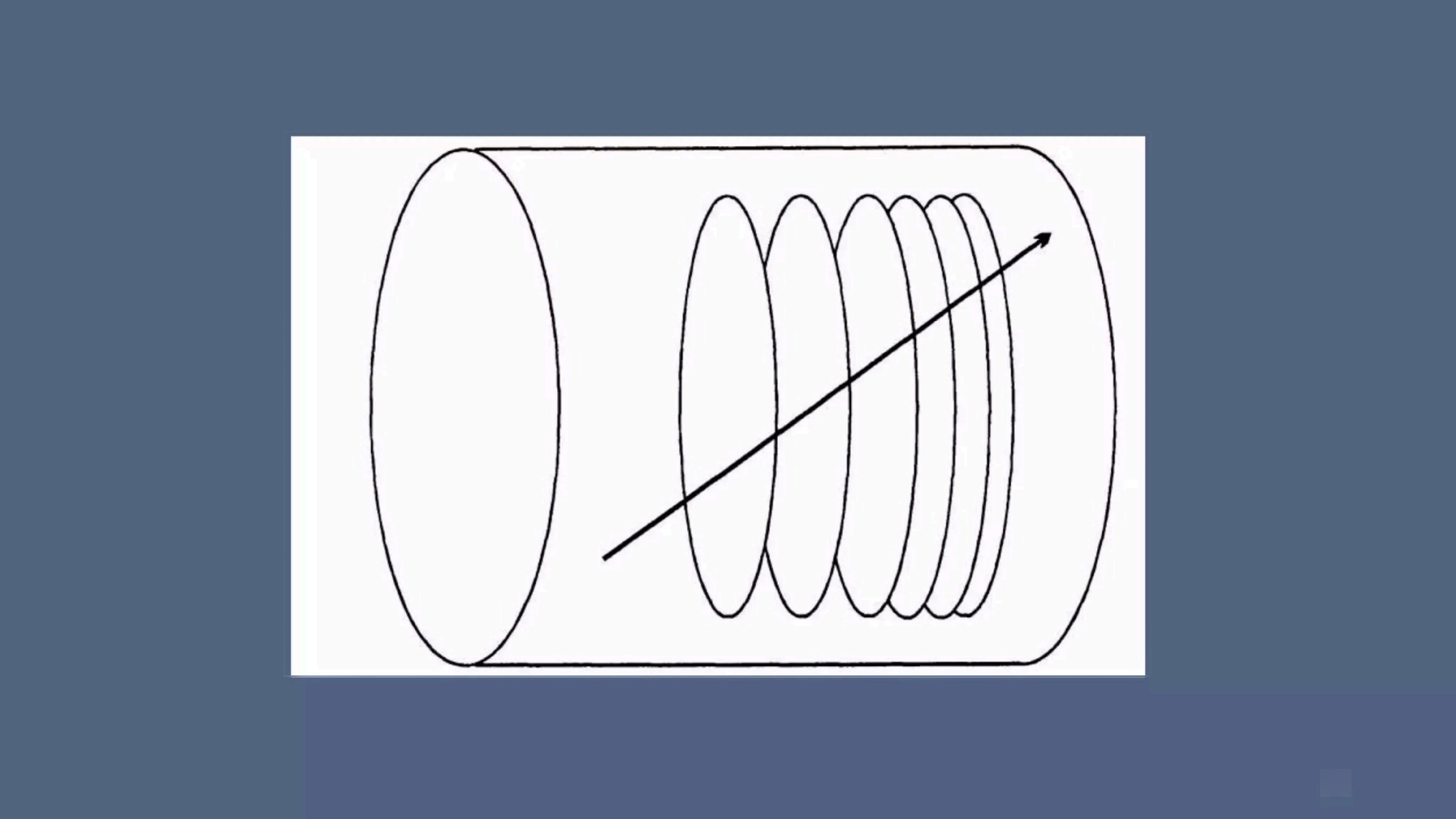 D:\谷歌浏览器下载内容
41
·Gradient   coil   provide   linear   gradation    or   slope   of   the magnetic field strength from one end of the solenoid to the other  end.The  gradient   are   applied   by   passing   current through  the  gradient  coil  in  certain  direction.This  either increases or decreases the magnetic field on either side of isocentre.
·The    magnetic   field,which    is   generated,is   very   strong. Although the gradient coils are very tightly fixed in a kind of resin,the forces,exhibited by the gradient coil,are enough to make them vibrate,hence the noise.
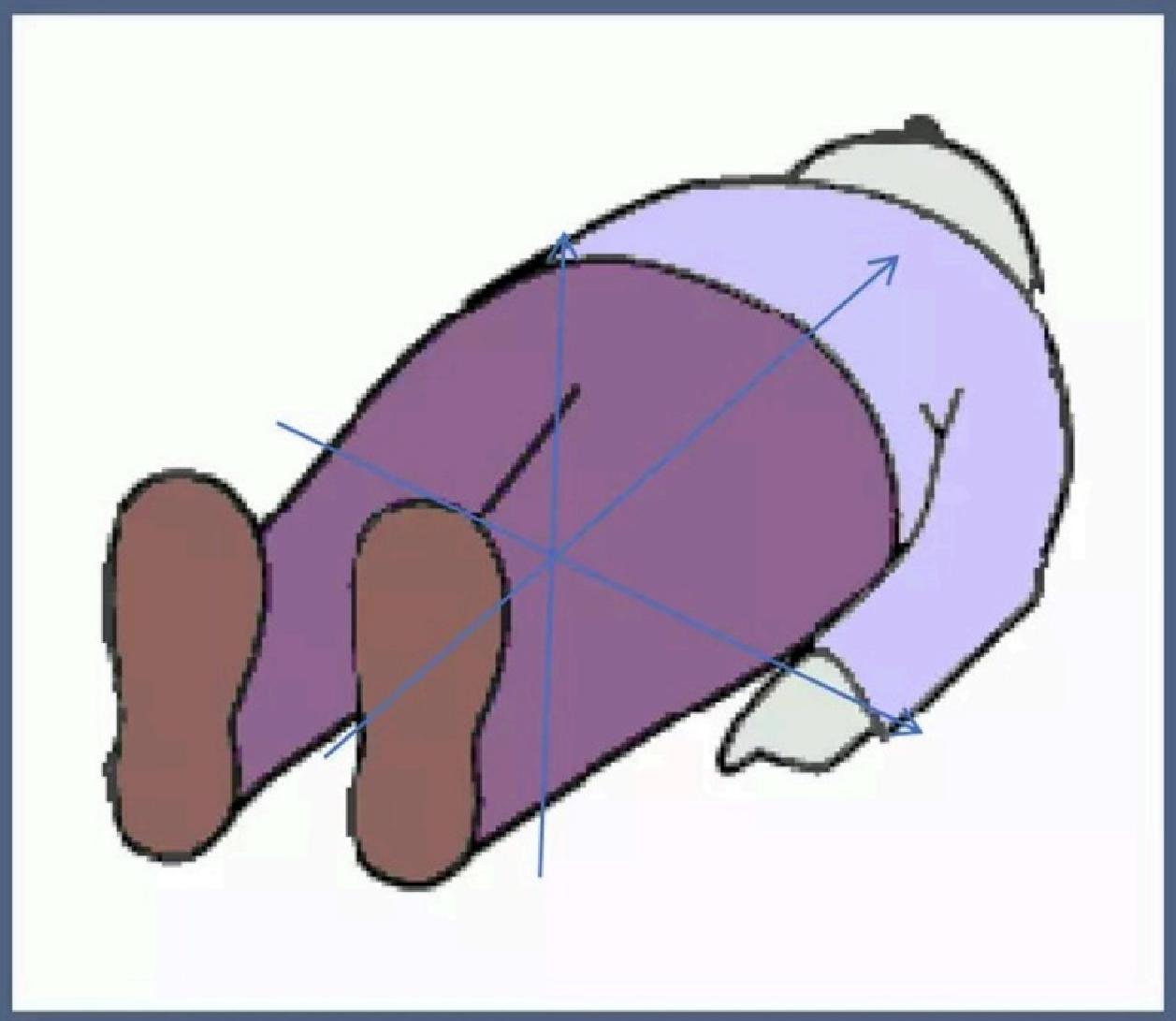 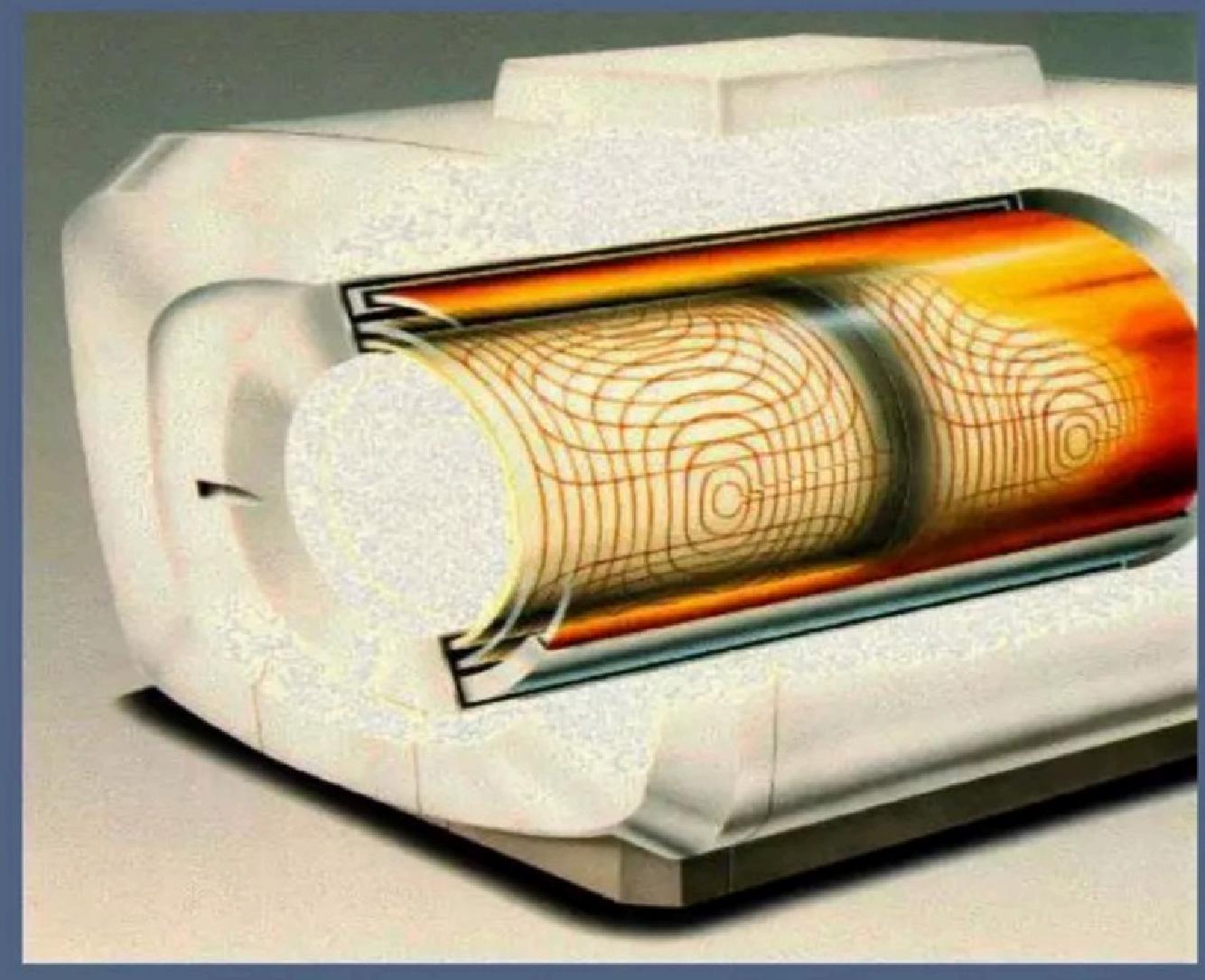 Figure shows schematically how the 3 gradient coils form a cylinder. This cylinder is
then placed in  the  magnet bore.
43
Objects to be excluded from different level
of magnetic field
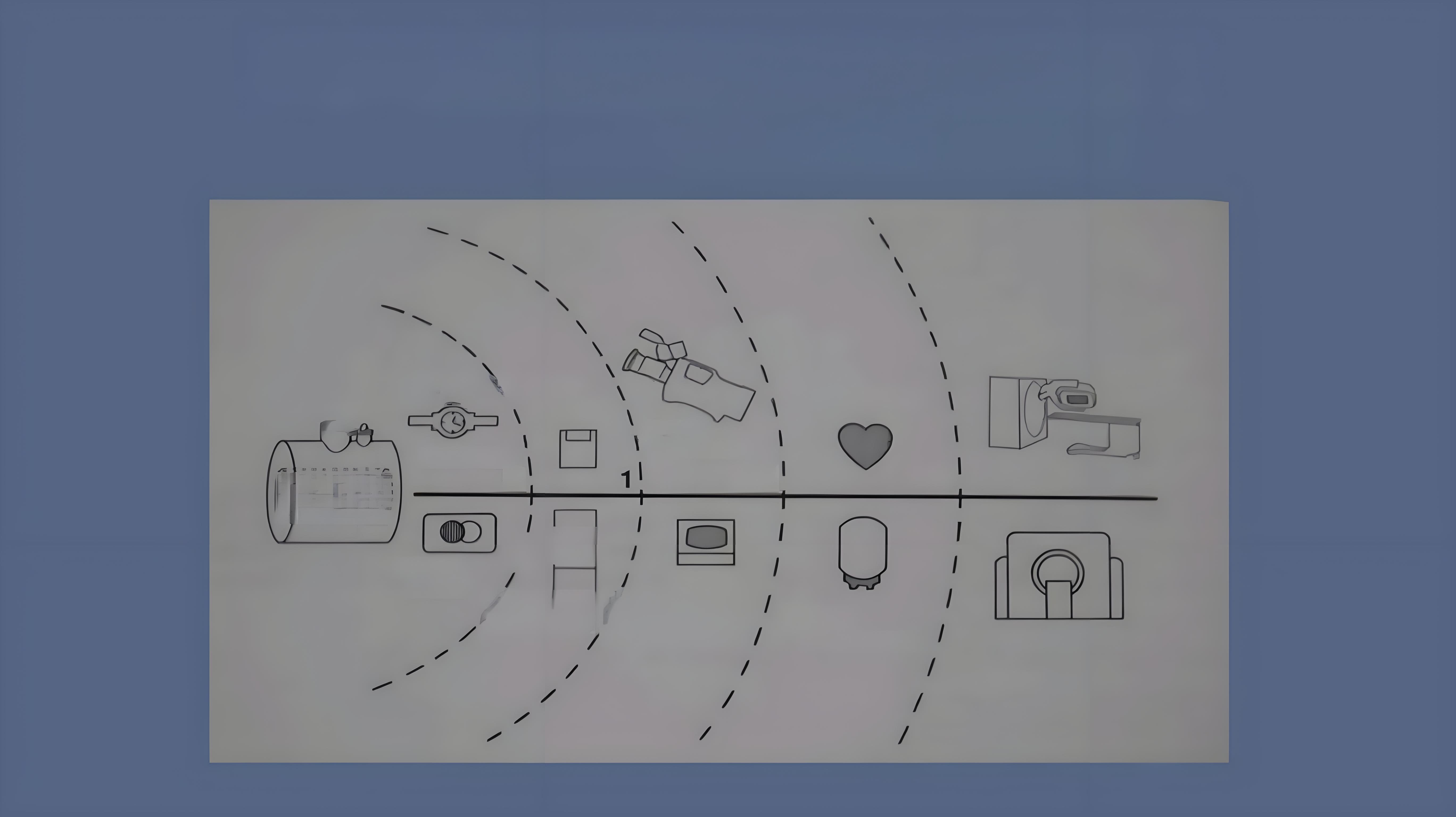 Nuclear
camera









mT
Analog         Disk
drives
Video
Pacemakers







0.1
0







Magnet
watches                                                  camera
5
0.5
/   oo




/Computers
Credit   Cards
CRT's
Image
intensifiers
CT scanner
ACR safety zones in MRI facility
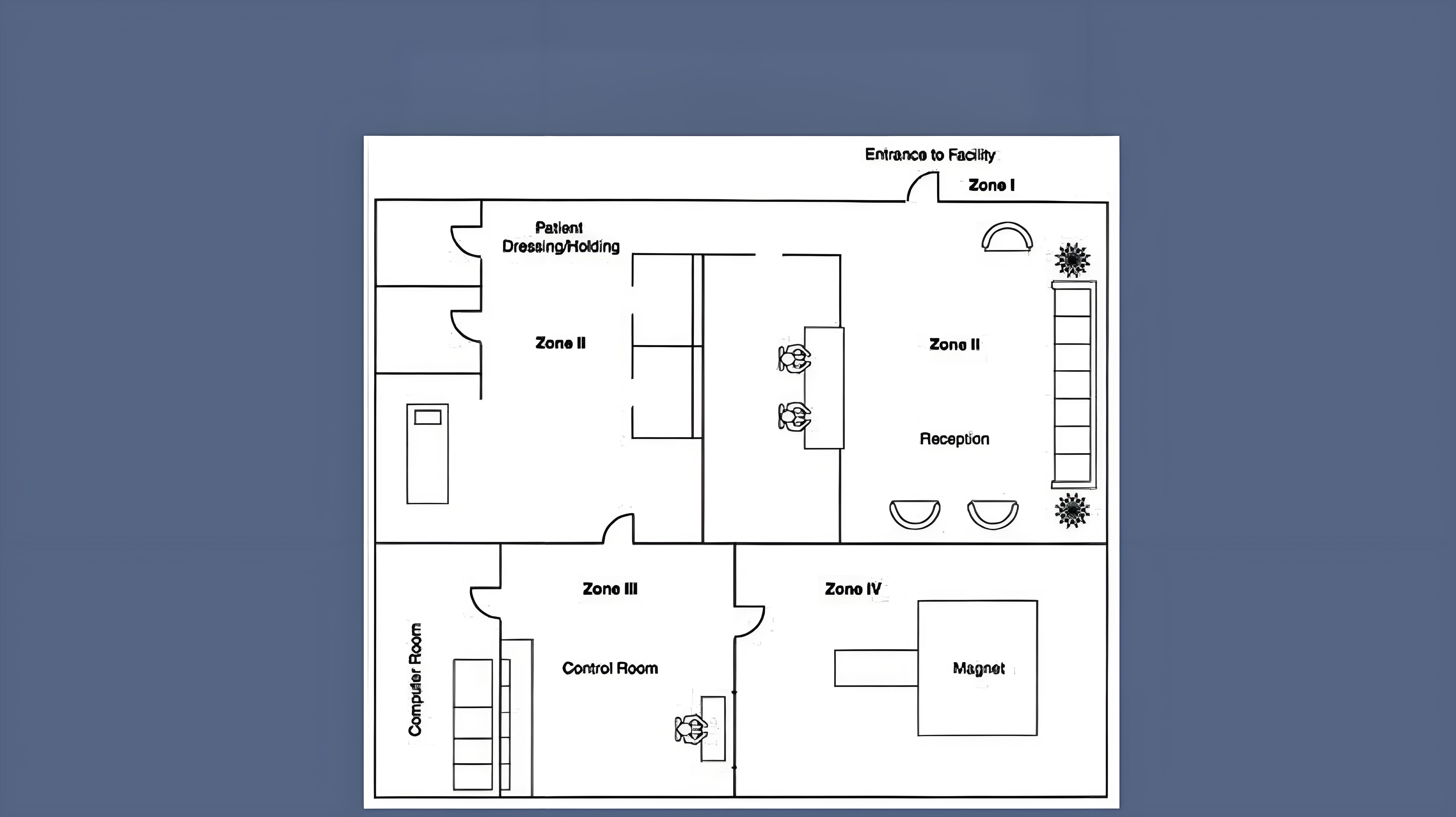 Specific Absorption Rate (SAR)



·The physiologic measure of intensity of RF energy deposition in body is called the specific
absorption  rate(SAR)with  units  of  W/kg
·SAR is the RF energy deposited per unit mass of    tissue.The mean SAR should not exceed 0.4W/Kg (FDA)
·SAR is greater for large body parts,high static
fields,180 degree RF pulse and high conductivity  tissues     e.g.brain,blood,liver&CSF
MR Safety




RADIO   FREQUENCY   HEATING

Specific  Absorption  Rate(watts/kilo)
Maximum  Limits
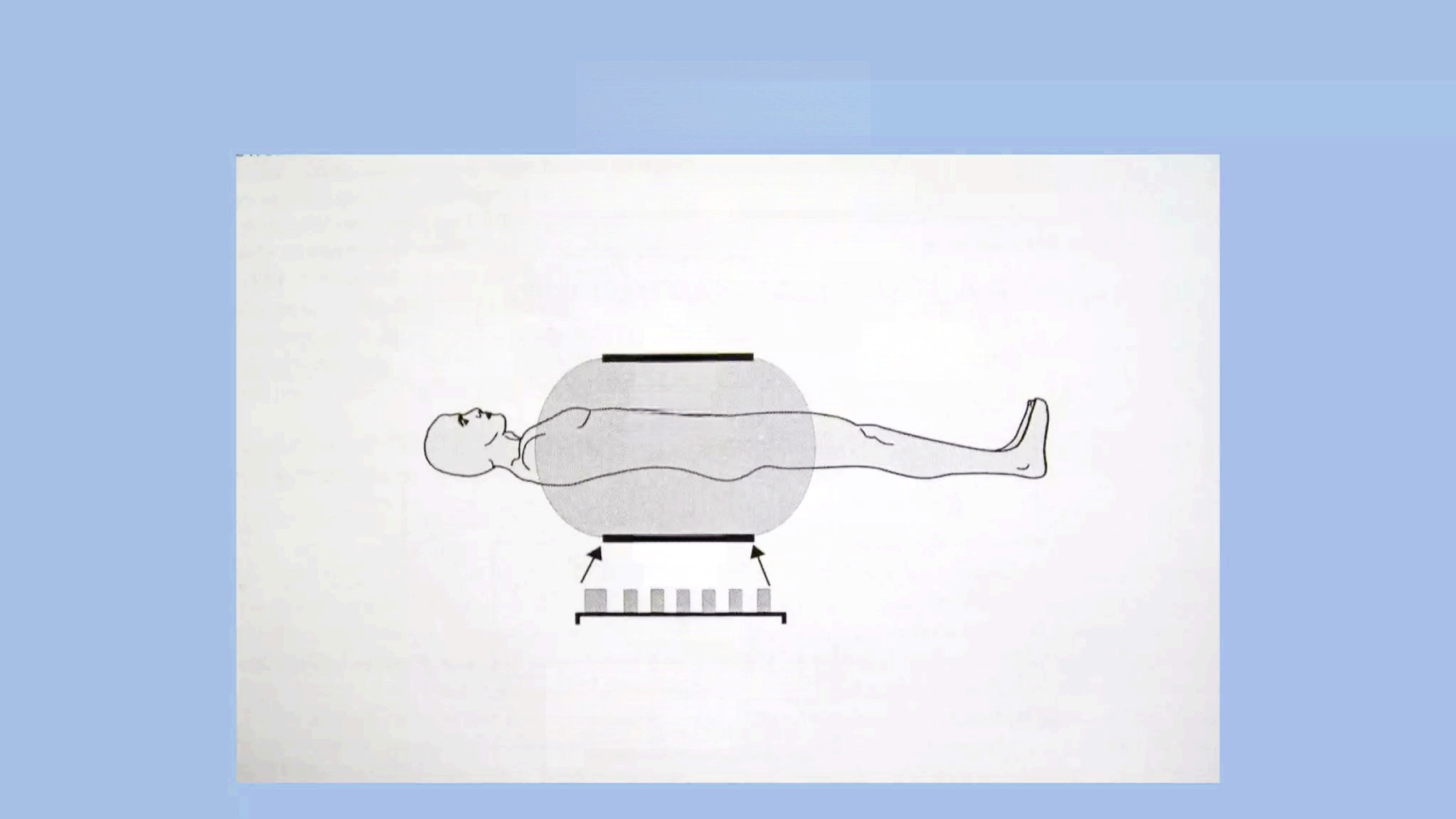 0.4
Averaged   Over Body
3.2
Averaged   Over  Head
8
Peak
In  Any
Gram
of Tissue
Power






Unit Time


Magnetic   Field   Strength Pulse Flip Angles
Pulses Per Cycle
TR
(watts)
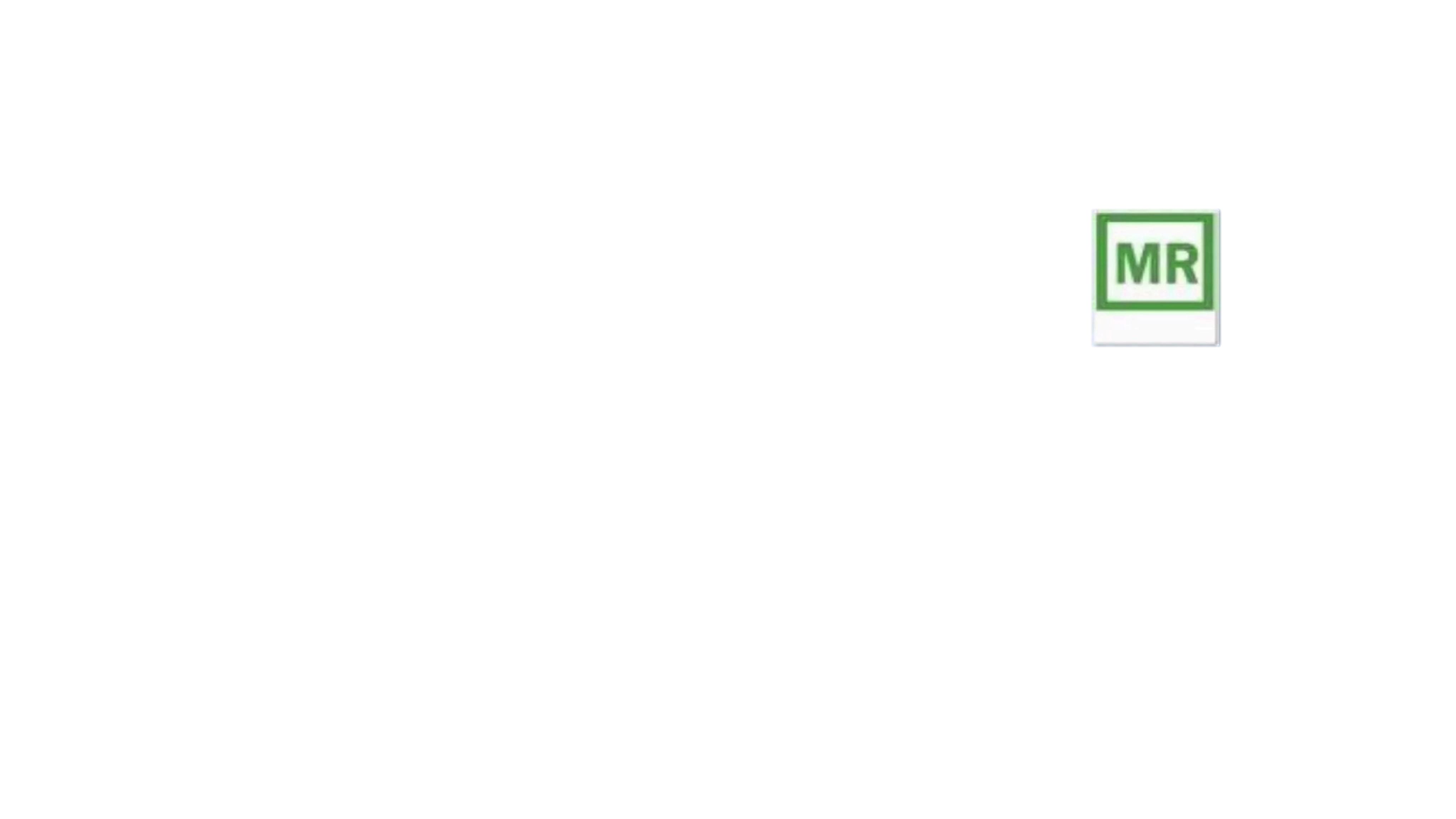 MR safety









MRI safe
(An item that poses no
Known hazard in MR environment)








MRI safe in certain conditions












MRI Unsafe
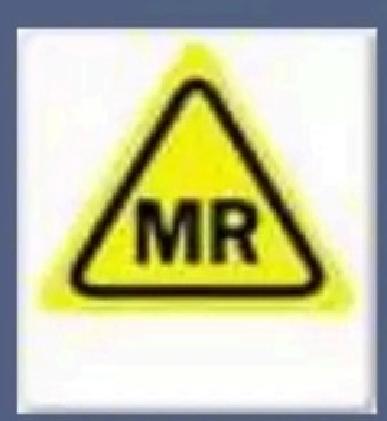 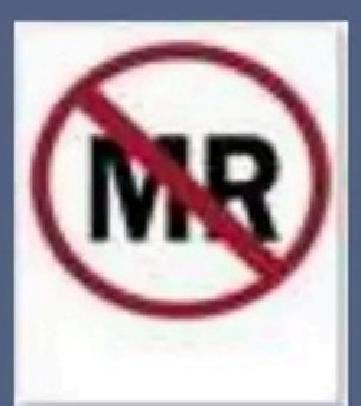 PRECAUTIONS










1.Always screen the patient and accompanying person
for any metallic objects.Metallic objects can form
projectile because of strong magnetic attraction.This
can lead to life threatening consequences.
2.Always see to it that wires and coils are well insulated   and are not touching patient's body.It can cause burns. Patient's body part should also not be touching magnet bore.
3.Avoid loop formation:Wires of pulse oxymeter,ECG      leads etc should never form a loop.Loop formation        can lead to induction of current and burns.Even loop    formation of body parts for example crossed arms or     legs can form a large conductive loop and can result       into induction of current.























scanner room.
4.In case of emergency first approach must be to remove the patient out of scanner room as early as possible
and start resuscitation.
5.Doors of scanner room should have label with pictures of object that are strictly prohibited to take inside
·ABSOLUTE CONTRAINDICATIONS
1.Internal   cardiac   pacemakers
2.Implantable cardiac defibrillators
3.Cochlear implants
4.Neurostimulators
5.Bone growth stimulators
6.Electrically programmed drug infusion pumps,vascular access ports
7.Intraocular foreign body
8.Aneurysm   clips
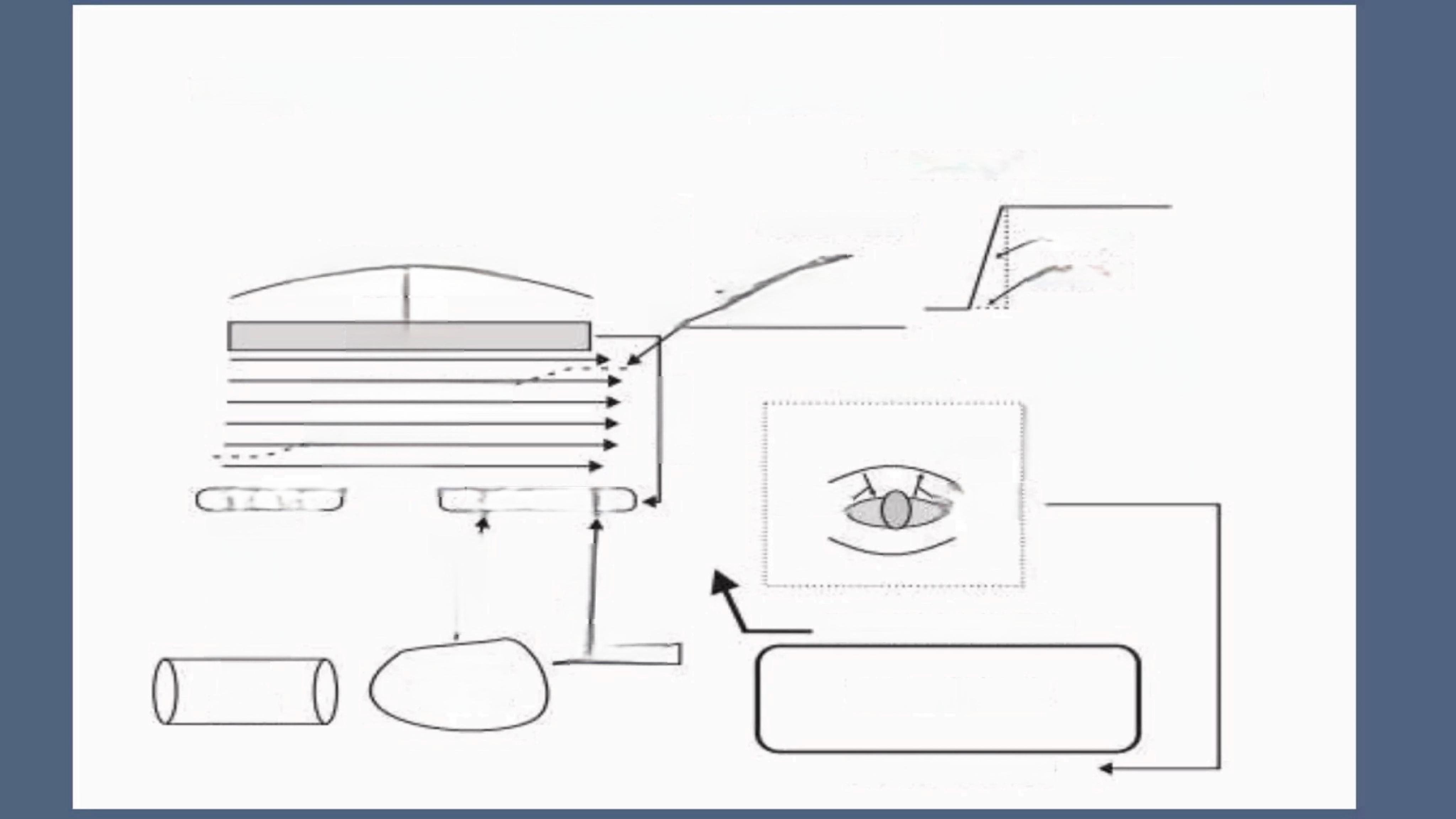 Mind  Map  Summary

Magnetic     Resonance      Imaging     System      Components
GRADIENTS
Strength


Slew Rate


Rise    Time
ZGradient
DIRECTIONS
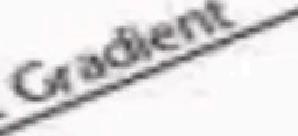 EXTERNAL    FELD

Reduces
Shielding


MAGNETIC
FIELD
Z Gradient




Shielding



Radio Frequency Coils




Puhes                 Sgnab
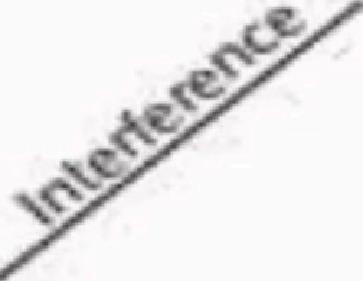 Improves
Direction)
Homogeneity
Strength
/

Type
ard
Design
…
mmaa
Controls tmaging Process



COMPUTER




Reconstructs  Images
Shiming
Magnetic
Magnetic
Susceptible
Materials
FAQ
·What are the types of magnet?
·Permanent magnet advantage and disadvantage ?
·What is fringe field and shielding?
·Why are shim coils used in MRI?
·What are the types of RF coils used in MRI
·What  is  Gradient  coil?
Thank you
www.rf-coaxial.com